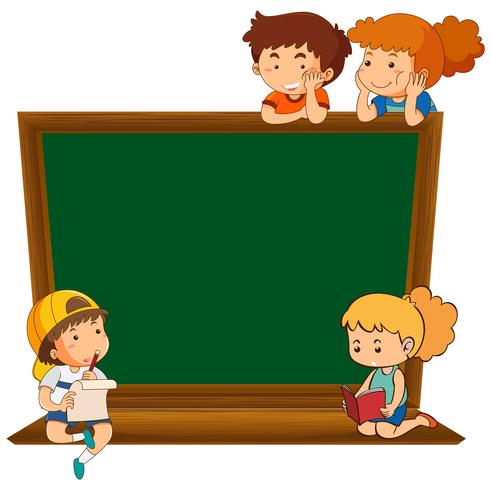 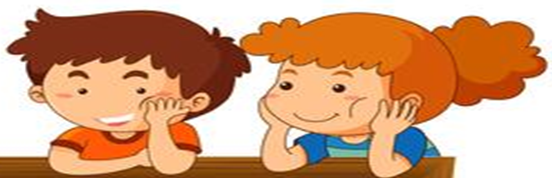 ¡Cómo están queridos niños        y apoderados de 2°  Año  Básico!Prof.   Tía  Challo
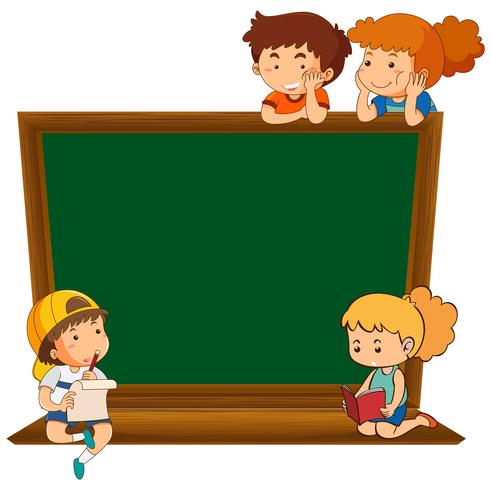 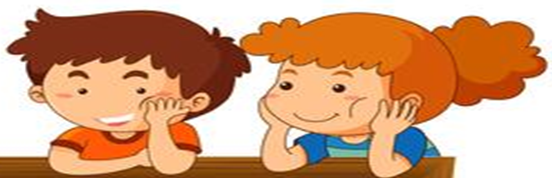 Ruta de trabajo para  2°  Año  Básico
Lunes 19 al viernes 23      de abril  2021
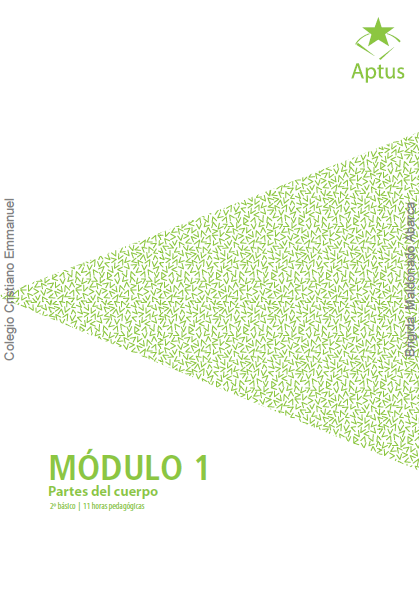 1°  semestre Ciencias  Naturales
TEXTO DEL ESTUDIANTE 
2° año Básico
2°  Año  Básico
Tía Challo
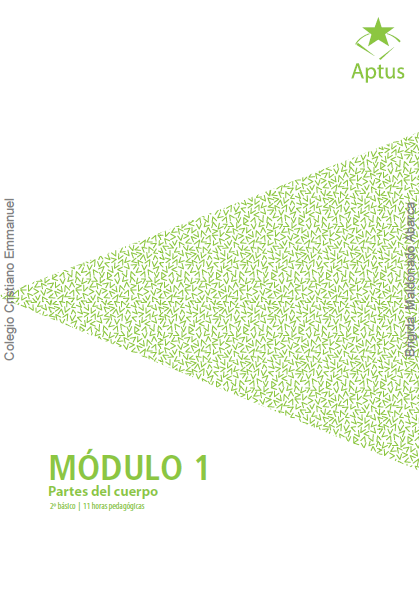 Esta semana se trabaja en el        1°  Módulo
Niños deben trabajar libro APTUS clase N°3
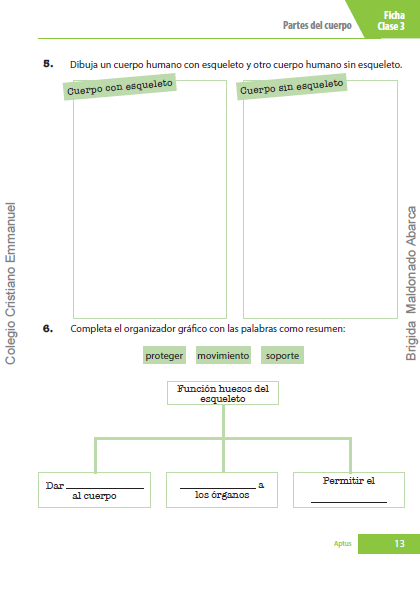 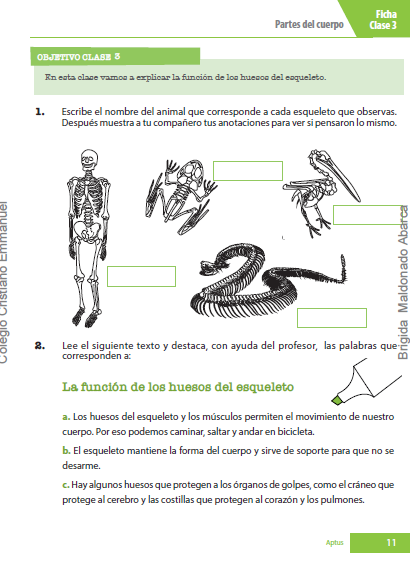 Trabajar desdela pág. 11 a la  13
Niños deben trabajar libro APTUS clase N°4
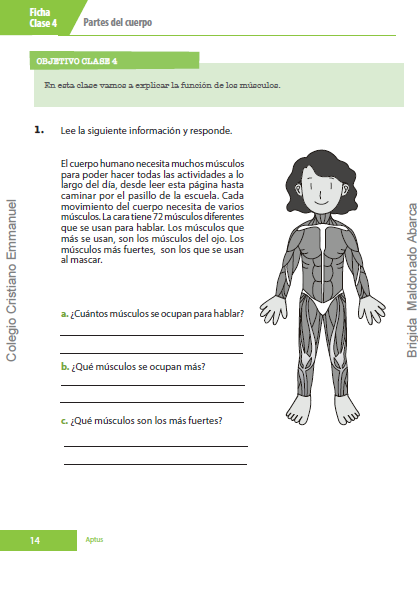 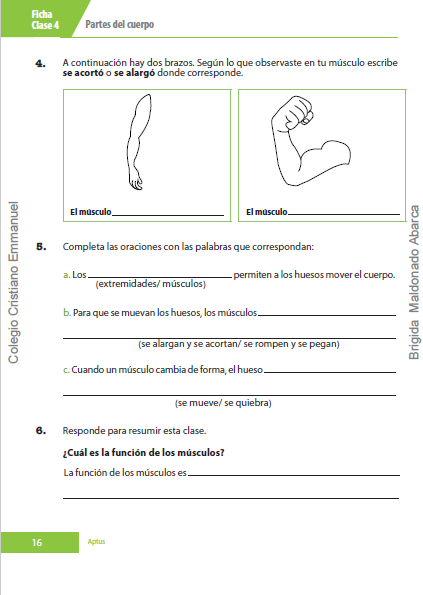 Trabajar desdela pág. 14  y  16
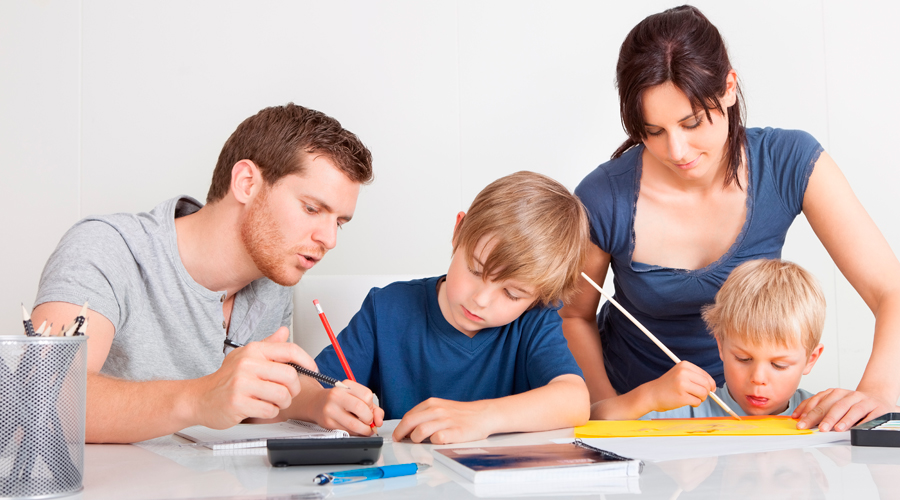 Con su ayuda, los niños van a poder desarrollar las actividades
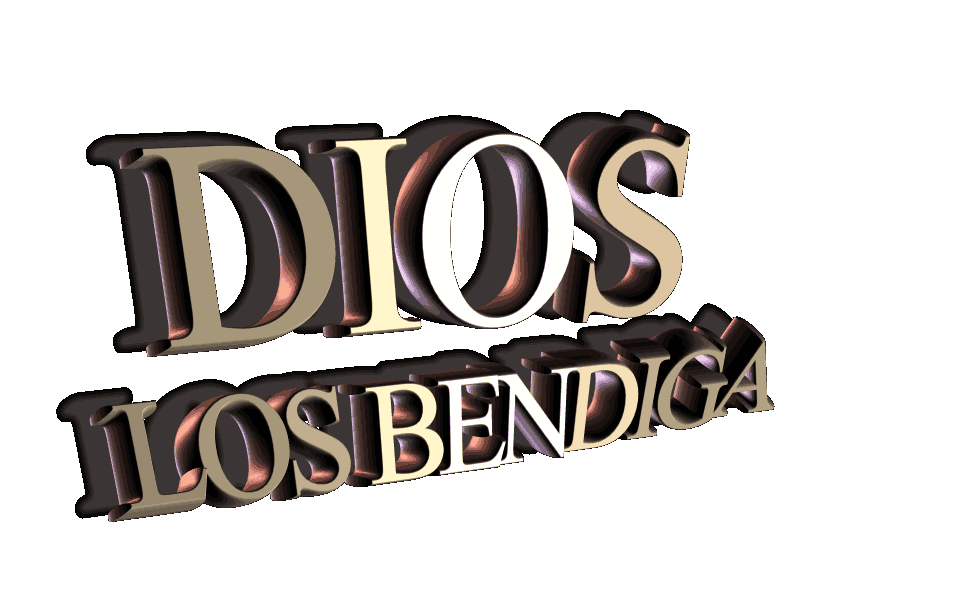 |